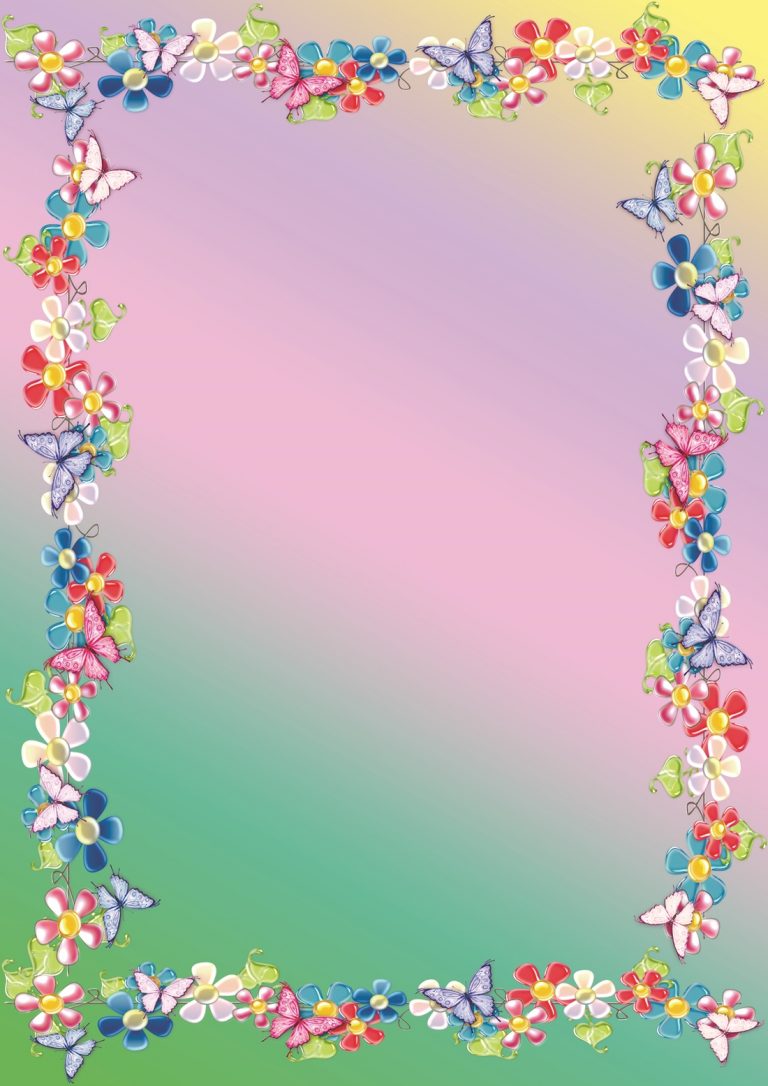 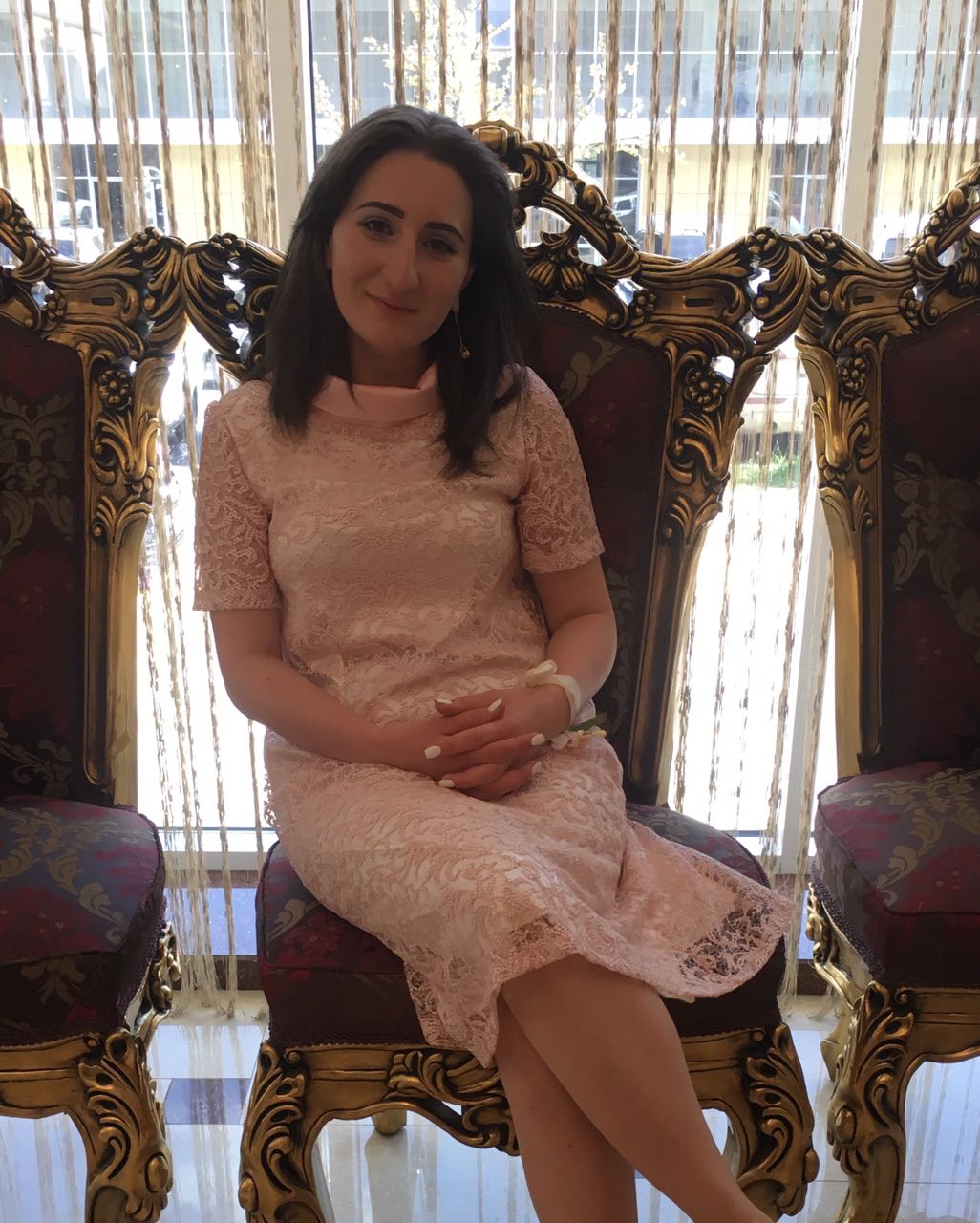 Магомедова Имара Азадиевна
Дата рождения: 25 августа
 Должность:
воспитатель группы «Вишенка»
Образование:
 высшее педагогическое 
Специальность: 
«Педагог дошкольного образования»
Повышение квалификации:
«Обучение по оказанию первой помощи» - январь, 2018 г. 
Тема самообразования:
 «Театр для дошкольников»
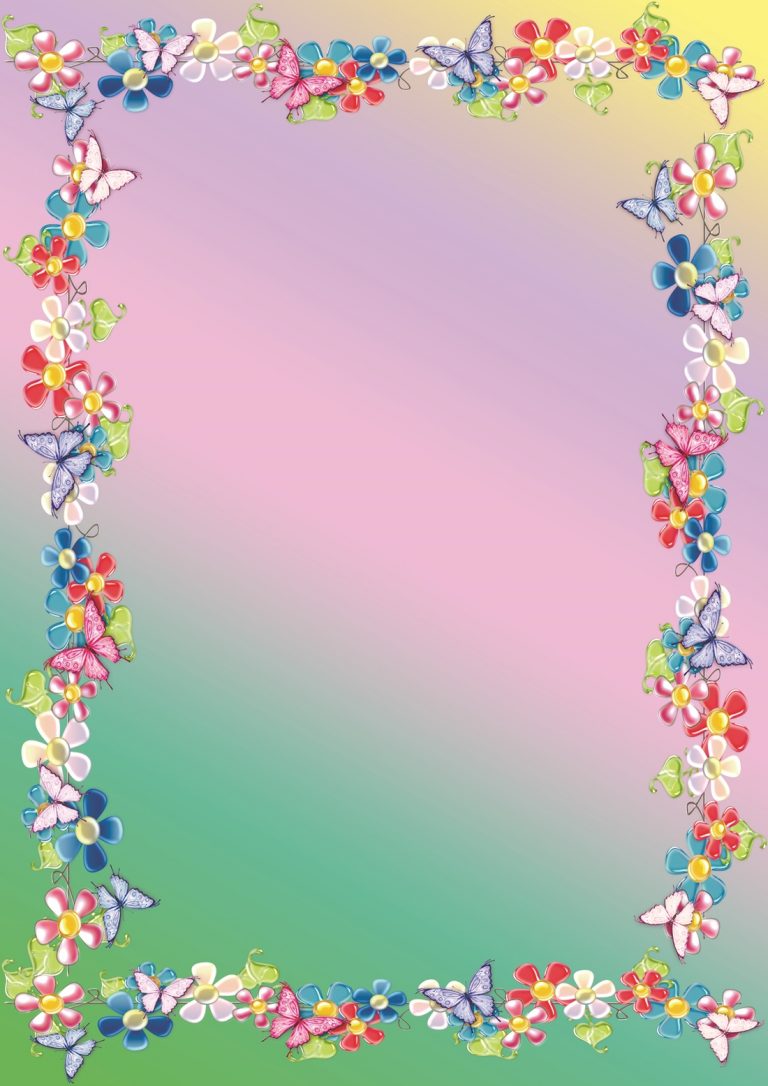 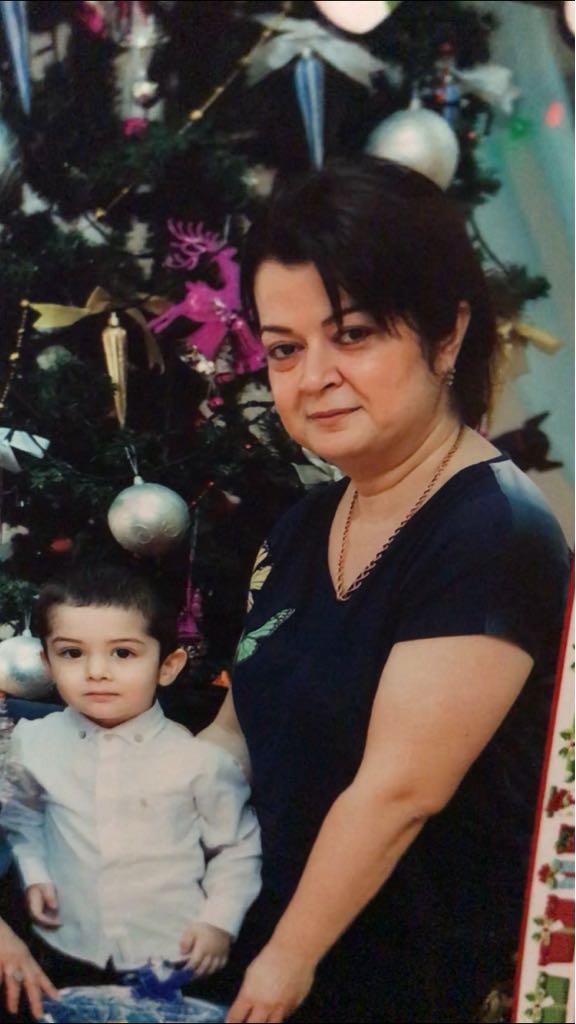 Демирова Замира Райзудиновна
Дата рождения: 25 января
Должность: воспитатель группы «Вишенка» 
Образование: высшее педагогическое 
Специальность: «Учитель русского языка и литературы»;  «Педагог дошкольного образования»
Повышение квалификации:
«Организация и содержание образовательной деятельности в ДОО по ФГОС ДО» -
 ноябрь, 2017 г.
-  «Обучение по оказанию первой помощи» - январь, 2018 г.
Тема самообразования: «Театрализованная  деятельность 
     детей среднего возраста»
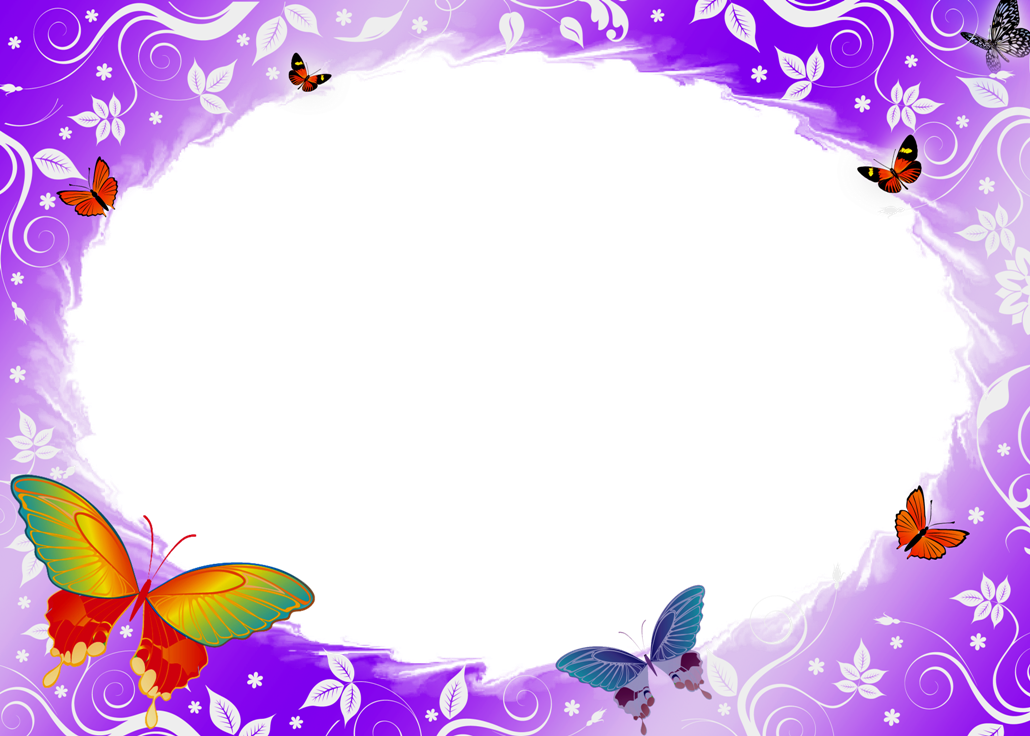 Зульпукарова Хадижат Османовна
Дата рождения: 25 января
Стаж работы: 10 лет
Должность: воспитатель группы «Росинка» 
Образование: высшее педагогическое 
Специальность: «Социальный педагог
Повышение квалификации:
«Организация и содержание образовательной деятельности в ДОО по ФГОС ДО» -
 февраль, 2018 г.
-  «Обучение по оказанию первой помощи» - январь, 2018 г.
Тема самообразования: «Развитие нравственных качеств старших дошкольников через художественную литературу»
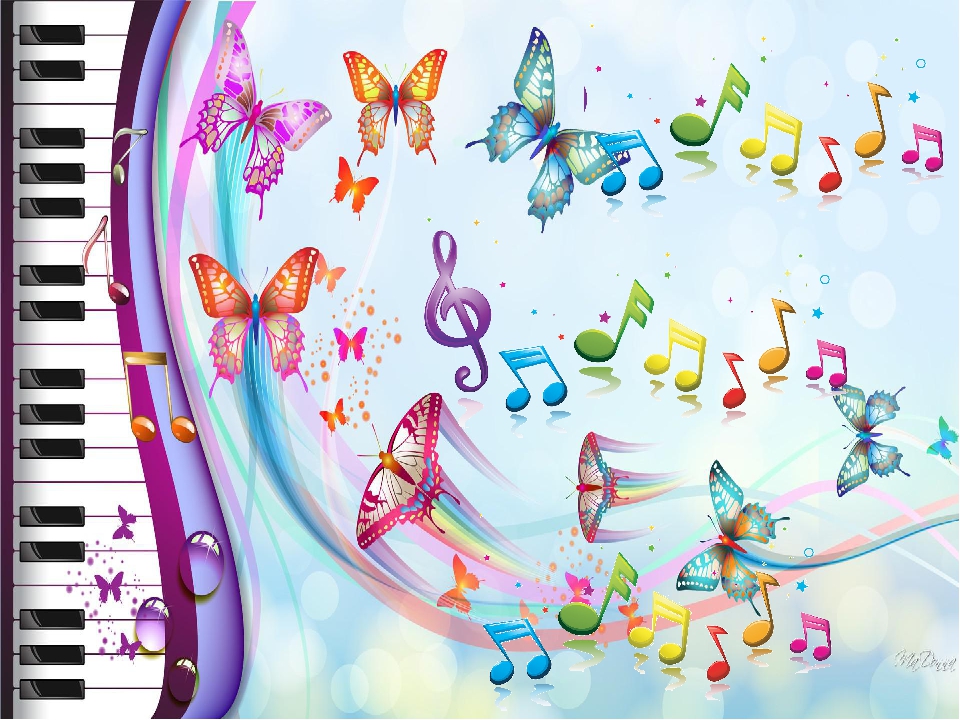 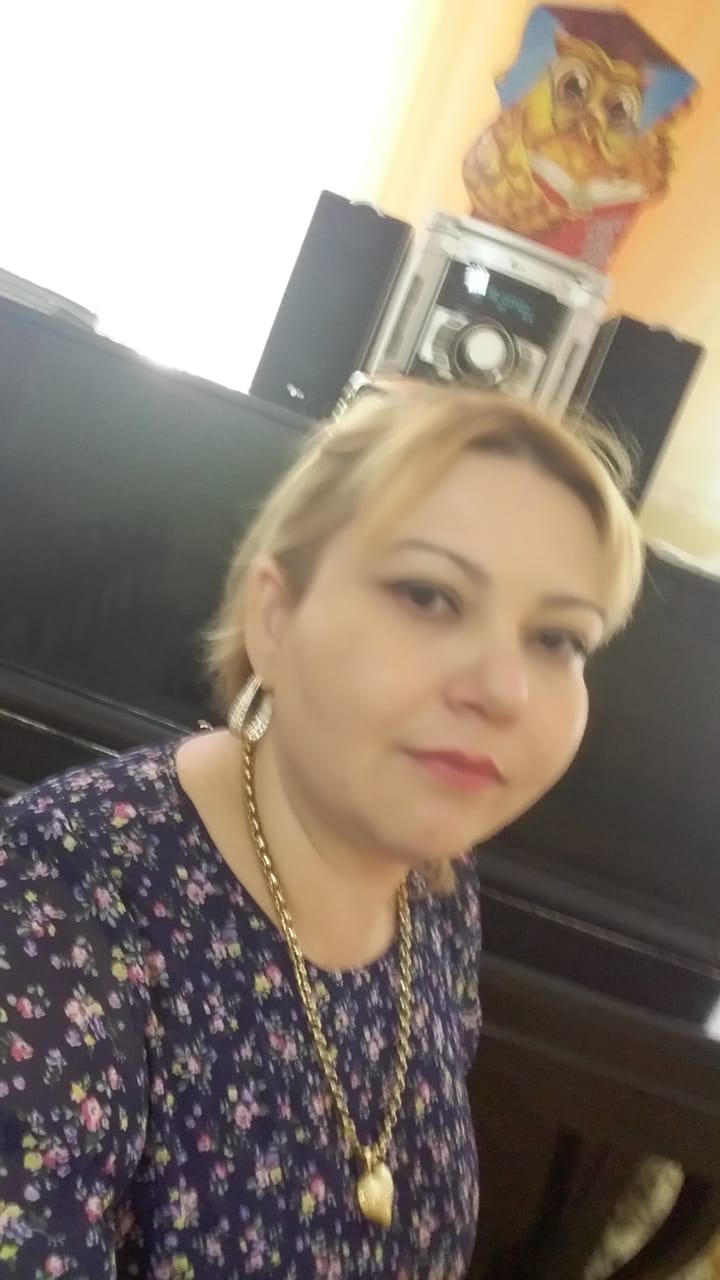 МАГОМЕДОВА ЛЮДМИЛА ВИКТОРОВНА

Музыкальный	 руководитель МБДОУ
 «ЦРР –Д/С №34»
г.Махачкала
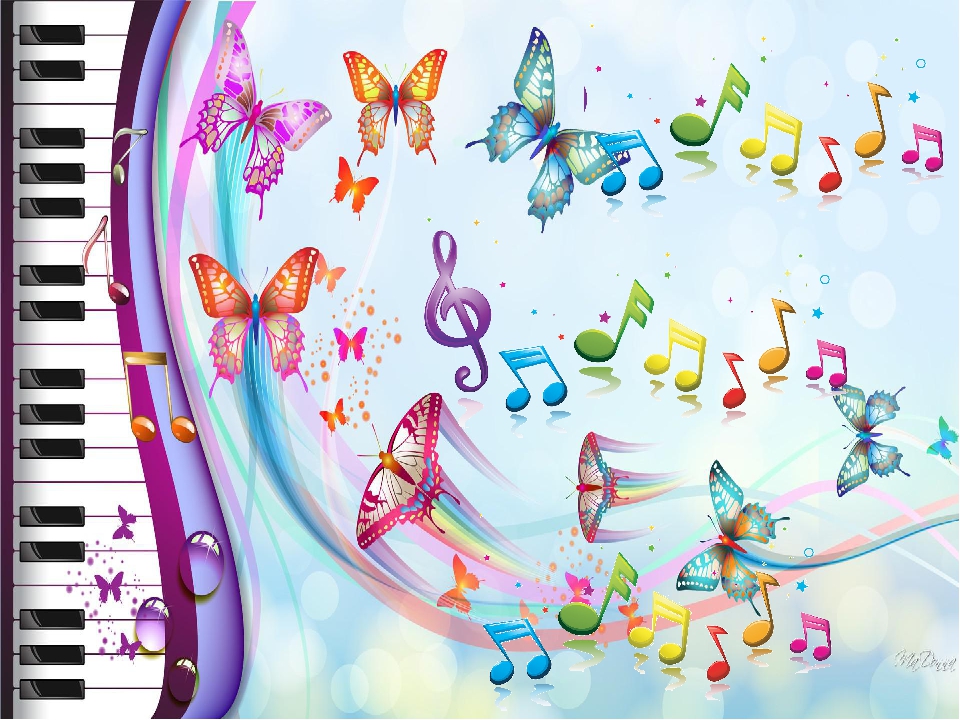 Стаж: с 1999 г.- 19 лет, в данном учреждении  работает 6 лет.
Образование: высшее профессиональное,   ДГПУ -1999 г.
Специальность: артист, дирижер хора, преподаватель по направлению- искусство, профиль «Музыка»
Повышение квалификации:
 - «Обновление деятельности педагогов  ДОО в соответствии с ФГОД ДО», ГБОУ ДПО «ДИРО» -2017 г.;
- «Обучение по оказанию первой помощи пострадавшим в образовательной организации», ООО «Межотраслевой институт Охраны труда» -2018 г.
Тема самообразования:  «Работа с творчески одаренными детьми» -2018-2020 гг.
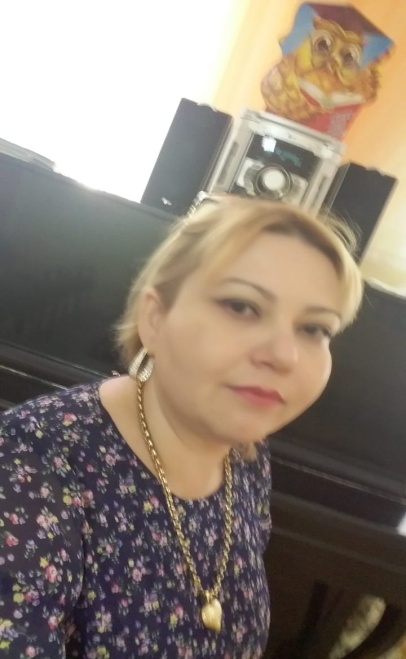 Визитная
 карточка  
педагога
МАГОМЕДОВА ЛЮДМИЛА ВИКТОРОВНА
Музыкальный	 руководитель МБДОУ
 «ЦРР –Д/С №34»
г.Махачкала
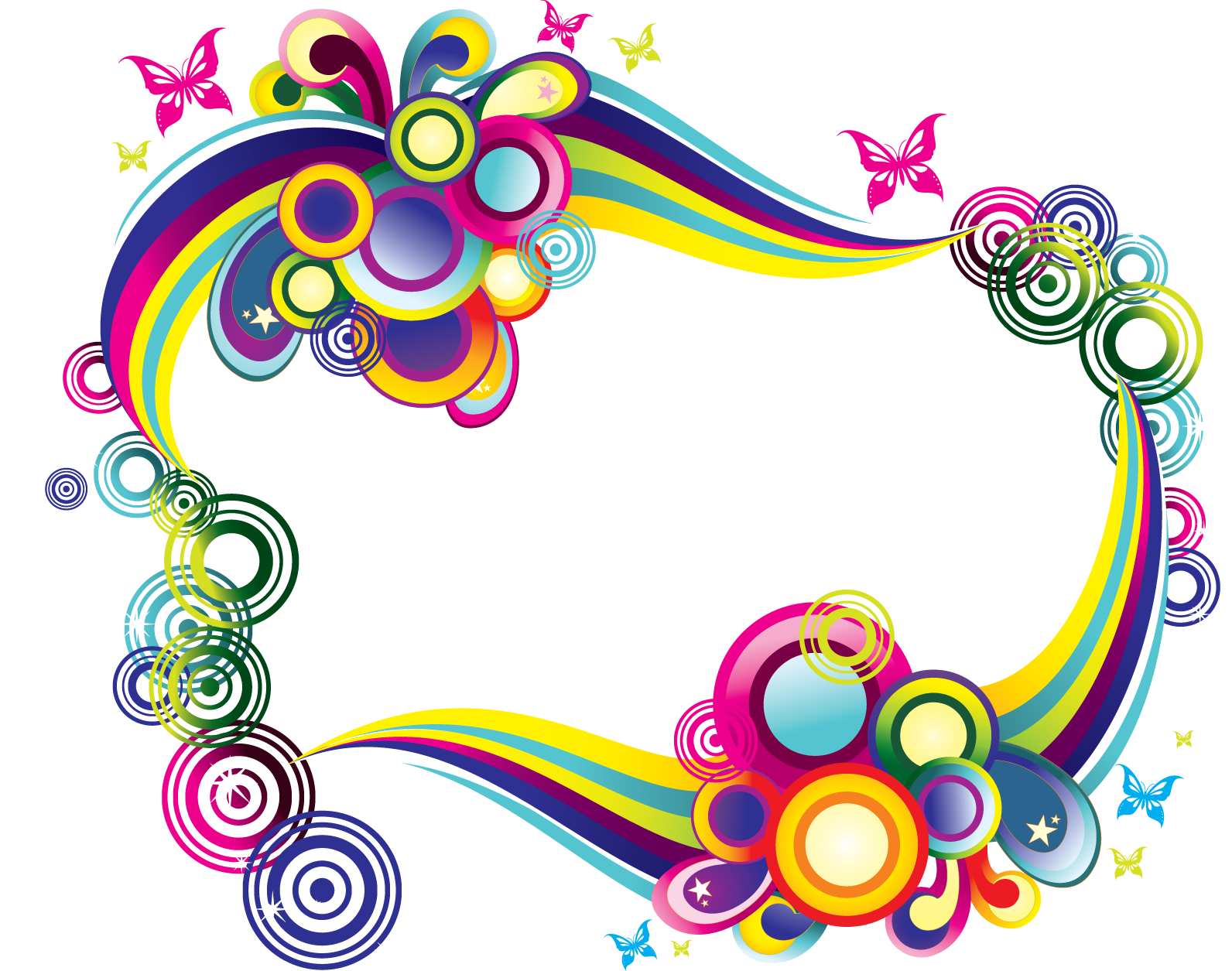 Визитная карточка 
             Джанарслановой Асият Мурадовны
Дата рождения: 9 августа
Место работы: МБДОУ «Црр-д/с №34» «Любознайка»
Должность: Воспитатель 
Стаж работы: 1 год.
Образование: Студентка 5 курса ДГПУ,  ф-т «Начальные классы»
Тема самообразования: «Развитие речи младших дошкольников» 
Курсы повышения квалификации: «Оказание первой помощи», январь, 2018 г.